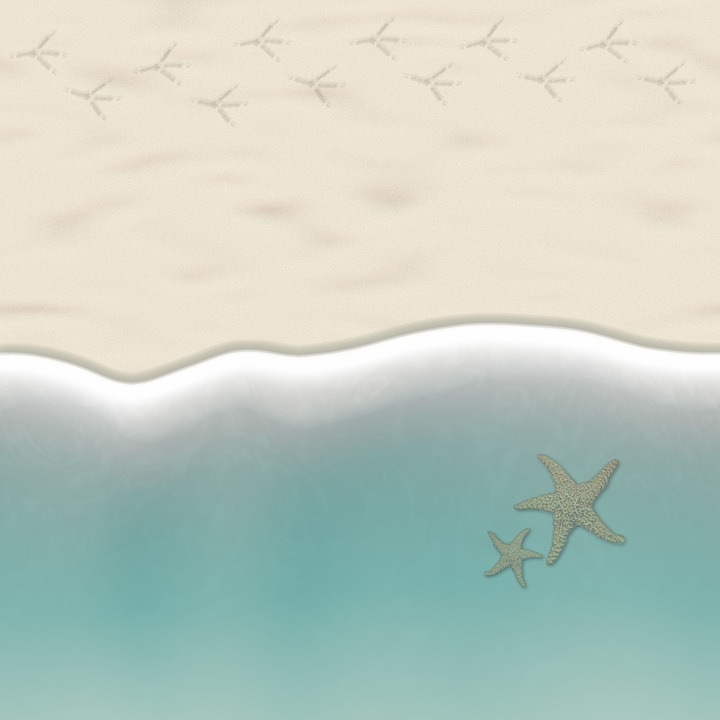 НАЗВАНИЕ ТЕМЫ
ИСПОЛЬЗОВАТЬ 
КОНСУЛЬТАЦИЯ ДЛЯ 
РОДИТЕЛЕЙ 
ПО ПРОФИЛАКТИКЕ ПЛАСКОСТОПИЯ
Заголовок
Текст слайда
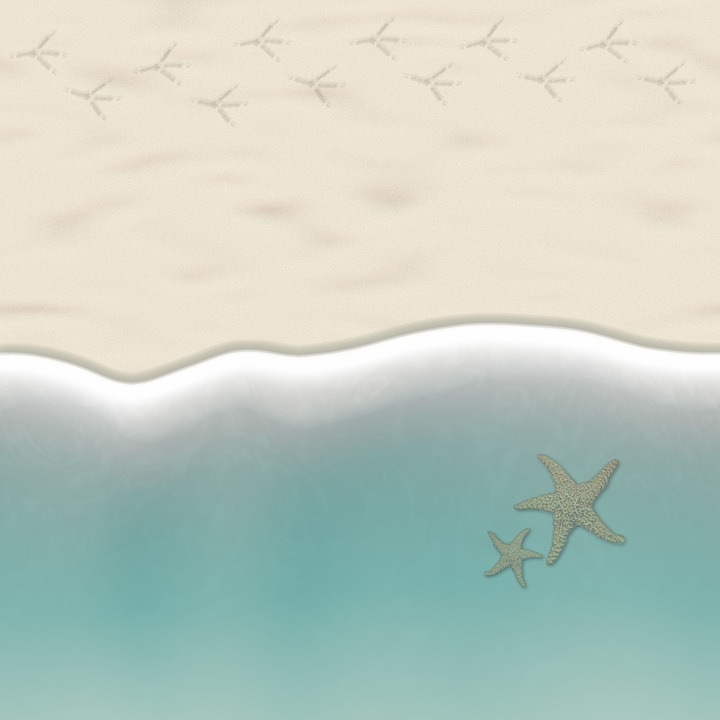 Заголовок
https://pixabay.com/ru/пляж-песок-берег-тропических-океан-1604350/
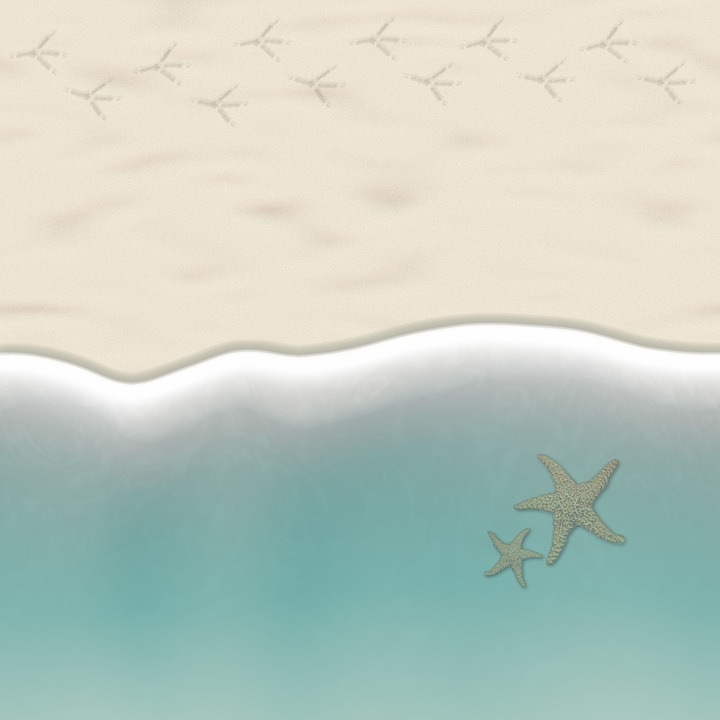